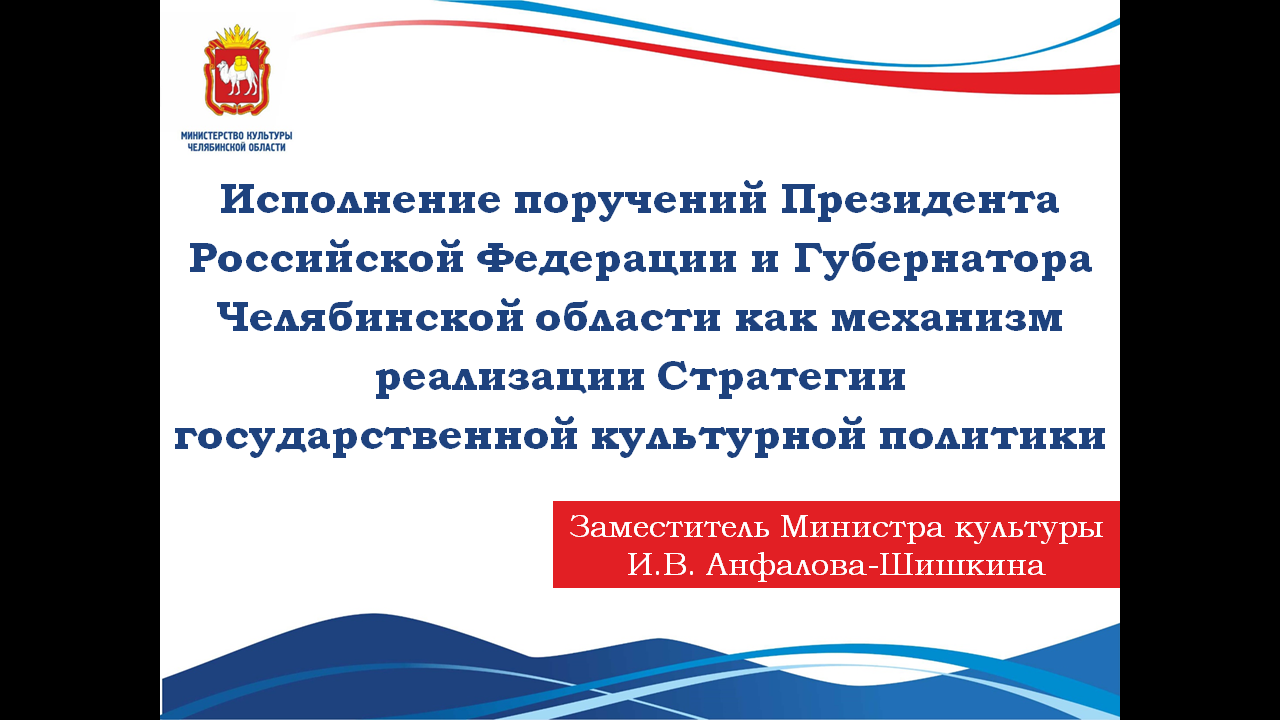 Информация о реализации региональной составляющей национального проекта «Культура» и региональных проектов «Культурная среда», «творческие люди», «цифровая культура»
И.О. заместителя 
Министра культуры
Челябинской области
И.В. Анфалова-Шишкина
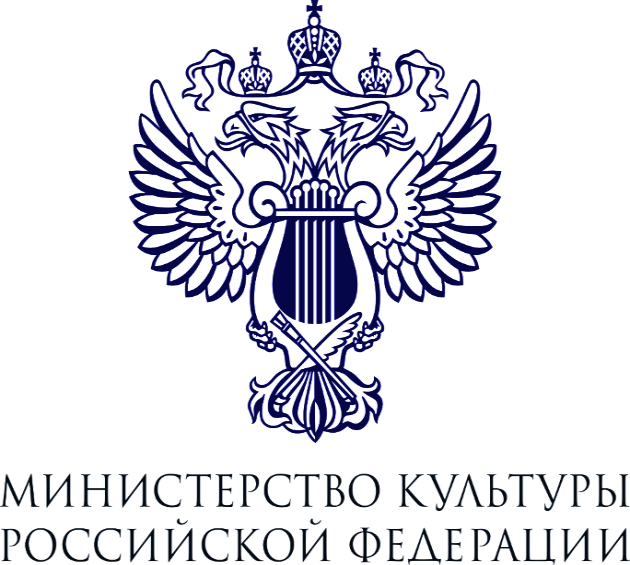 Национальный проект
Культура
12 НАЦИОНАЛЬНЫХ НАПРАВЛЕНИЙ

ДЕМОГРАФИЯ
ЗДРАВООХРАНЕНИЕ
ОБРАЗОВАНИЕ
ЖИЛЬЕ И ГОРОДСКАЯ СРЕДА
ЭКОЛОГИЯ
БЕЗОПАСНЫЕ И КАЧЕСТВЕННЫЕ АВТОМОБИЛЬНЫЕ ДОРОГИ
ПРОИЗВОДИТЕЛЬНОСТЬ ТРУДА И ПОДДЕРЖКА ЗАНЯТОСТИ
НАУКА
ЦИФРОВАЯ ЭКОНОМИКА
КУЛЬТУРА
МАЛОЕ И СРЕДНЕЕ ПРЕДПРИНИМАТЕЛЬСТВО И ПОДДЕРЖКА ИНДИВИДУАЛЬНОЙ ПРЕДПРИНИМАТЕЛЬСКОЙ ИНИЦИАТИВЫ
МЕЖДУНАРОДНАЯ КООПЕРАЦИЯ И ЭКСПОРТ
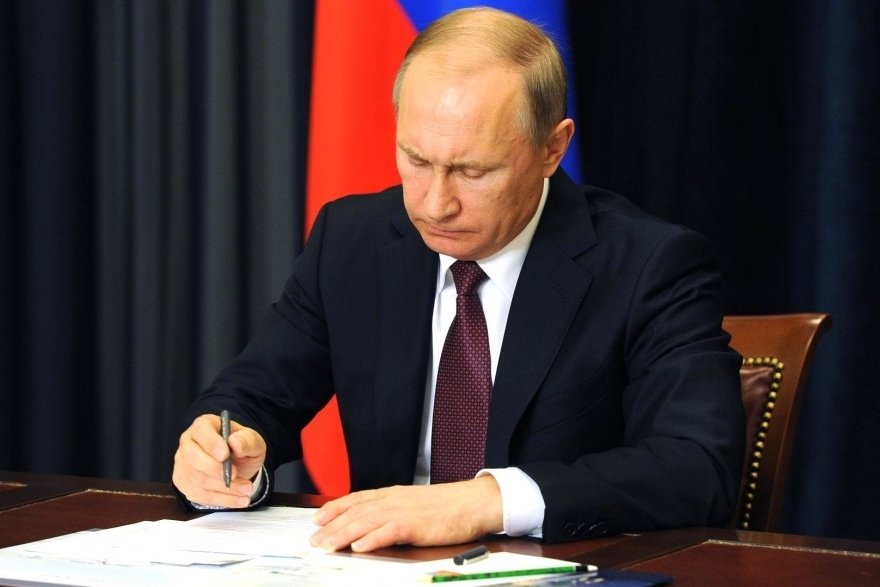 Указ Президента РФ от 07.05.2018 г. № 204 «О национальных целях и стратегических задачах развития Российской Федерации на период до 2024 года»
Новые направления
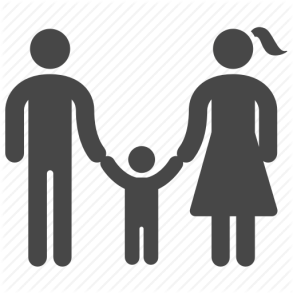 Демография
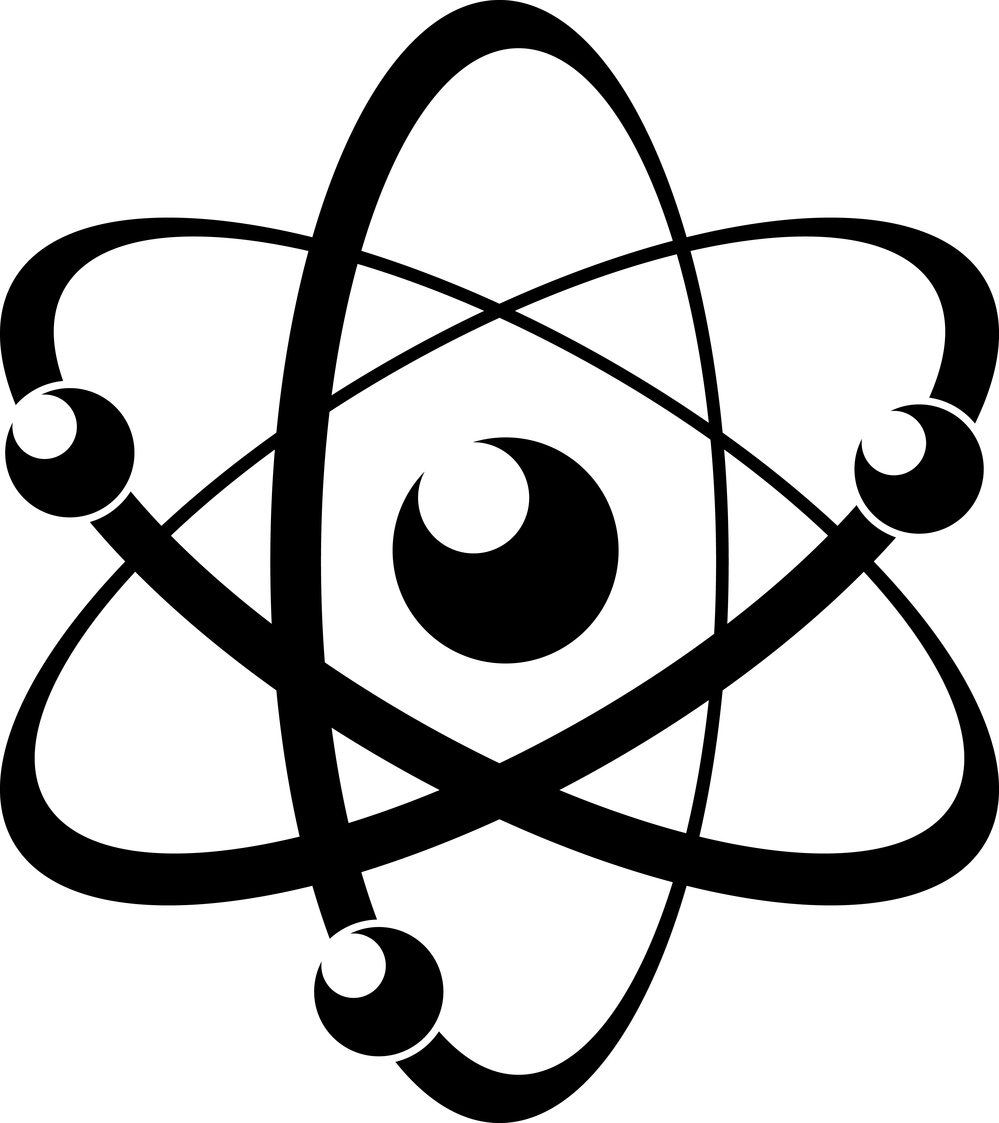 Наука
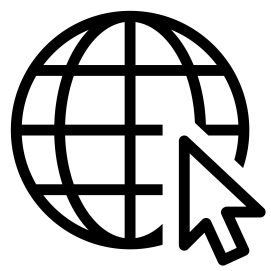 Цифровая экономика
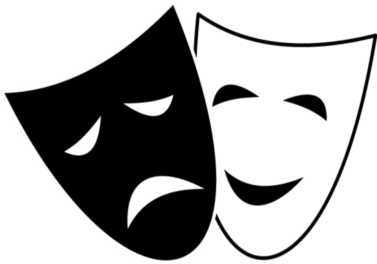 Культура
СТРУКТУРА НАЦИОНАЛЬНОГО ПРОЕКТА
Национальный проект
Президиум Совета при Президенте РФ по стратегическому развитию и приоритетным проектам
Федеральный проект № 1
Федеральный проект № 2
Федеральные органы власти
Региональный проект № 2
Региональный проект № 4
Региональный проект № 1
Органы власти субъектов РФ
Региональный проект № 3
Структура национального проекта «Культура»
Федеральныйпроект 2.

«Творческие люди»
Федеральный проект 1.

«Культурная среда»
Федеральныйпроект 3.

«Цифровая культура»
Прорыв в социально-экономической сфере, в повышении качества жизни граждан и в поддержке и продвижении  культурных инициатив
Национальный проект «Культура»
К 2024 году увеличить: 
на 15% число посещений организаций культуры 
в 5 раз число обращений к цифровым ресурсам культуры
Целевые 
показатели
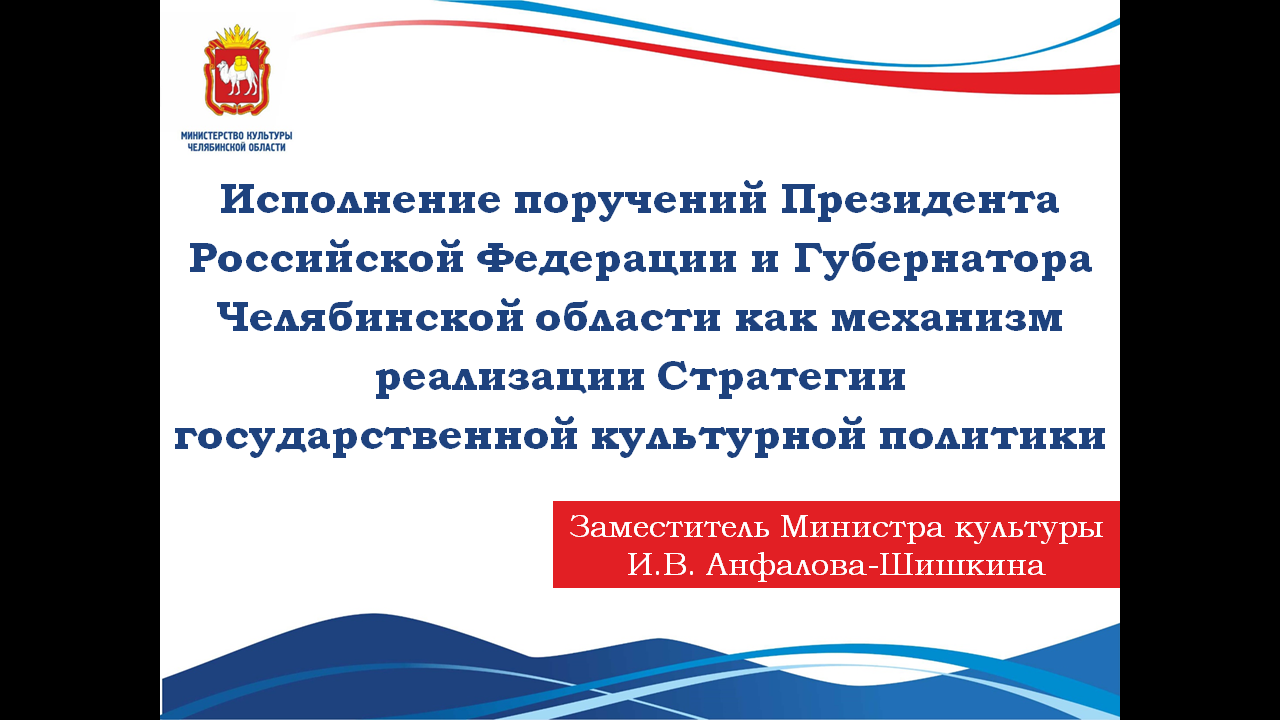 КУЛЬТУРА
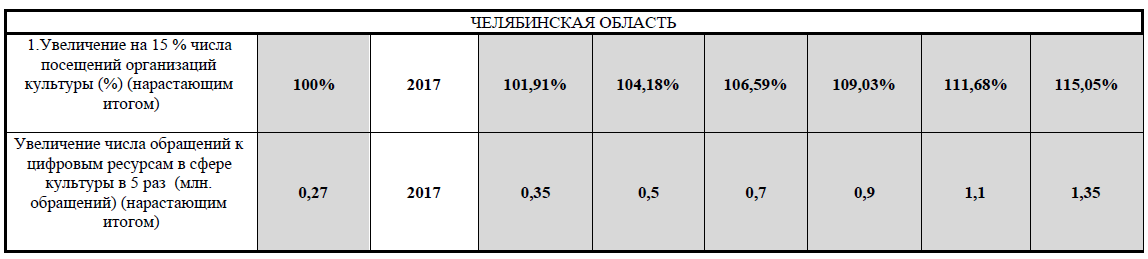 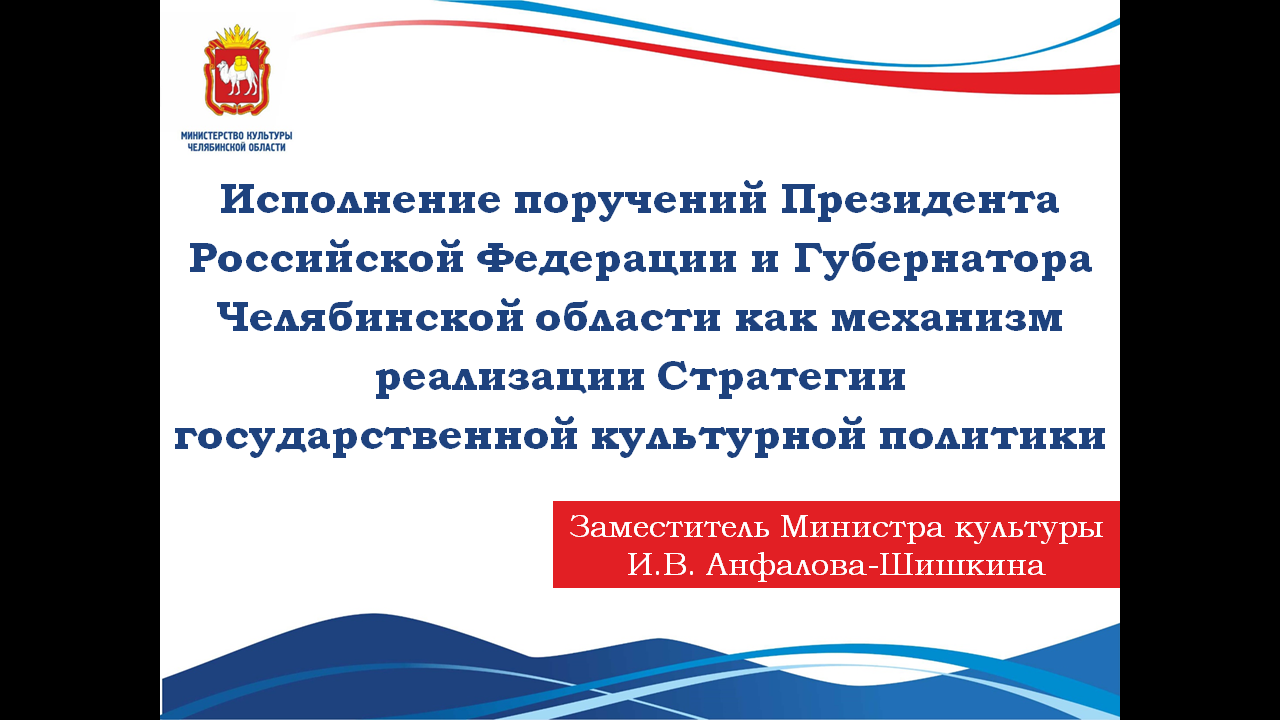 Планируемые результаты региональных проектов 
к 2024 году «Культурная среда»
Строительство одного центра культурного развития в муниципальном образовании с числом жителей до 300 000 человек
Оснащение 33 образовательных учреждений в сфере культуры музыкальными инструментами, оборудованием и учебными материалами
Приобретение 33 передвижных многофункциональных культурных центров (автоклубов) для обслуживания сельского населения Челябинской области
Капитальный ремонт и модернизация одного театра юного зрителя и одного театра кукол
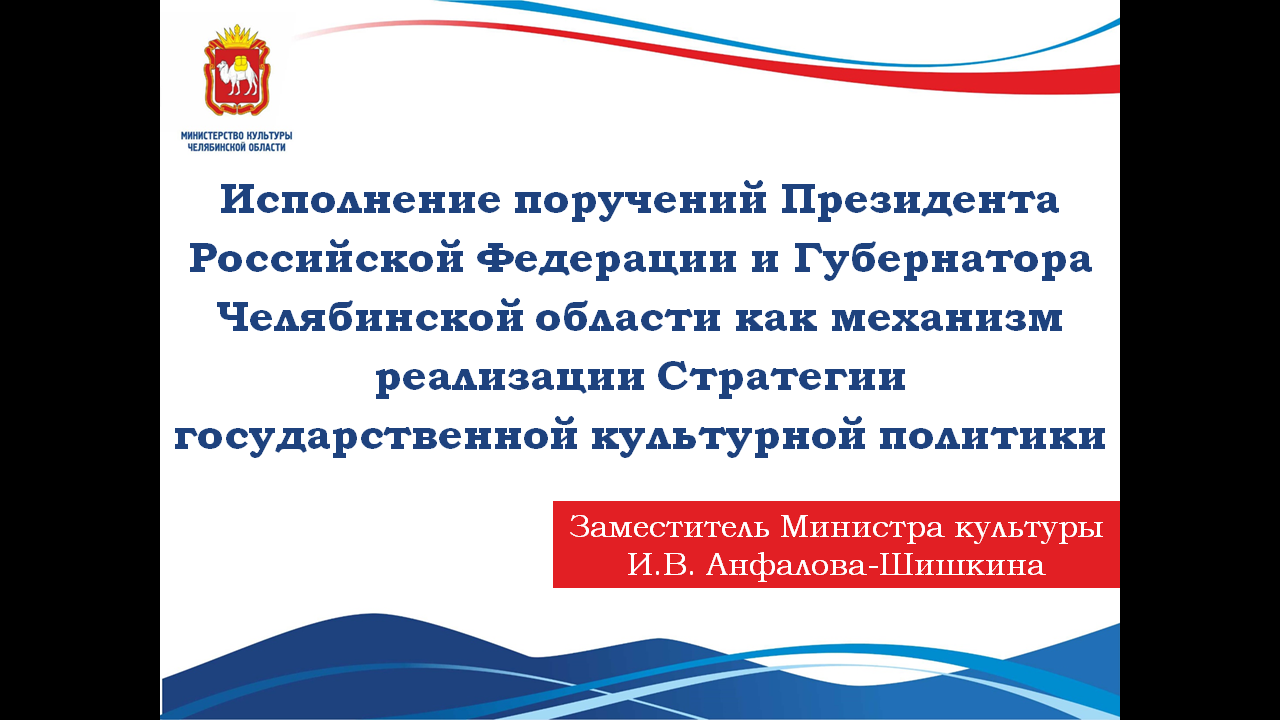 Планируемые результаты региональных проектов 
к 2024 году «Творческие люди»
Создание базы данных кадрового резерва для комплектования симфонических оркестров страны
Создание и реализация 
базы данных 
«Волонтеры в культуре»
Реализация 38 культурно-просветительских программ для духовно-нравственного развития и патриотического воспитания, которым будет охвачено 22 тыс. школьников
Реализация 10 творческих проектов, направленных на укрепление российской идентичности на основе духовно-нравственных и культурных ценностей народов Российской Федерации
Поддержка направления заявки для участия в фестивале любительских творческих коллективов с вручением грантов лучшим коллективам от 3 любительских коллективов
Реализация 16 выставочных проектов о культурных ценностях народов России в региональных музеях
Реализация 8 масштабных фестивальных проектов на территории Челябинской области в области музыкального, театрального и изобразительного искусства
Направление на обучение 220 специалистов в рамках повышения квалификации на базе Центров непрерывного образования и повышения квалификации творческих и управленческих кадров в сфере культуры
Организация и проведение 15 фестивалей и конкурсов детского творчества всех жанров для выявления и поддержки талантливых детей
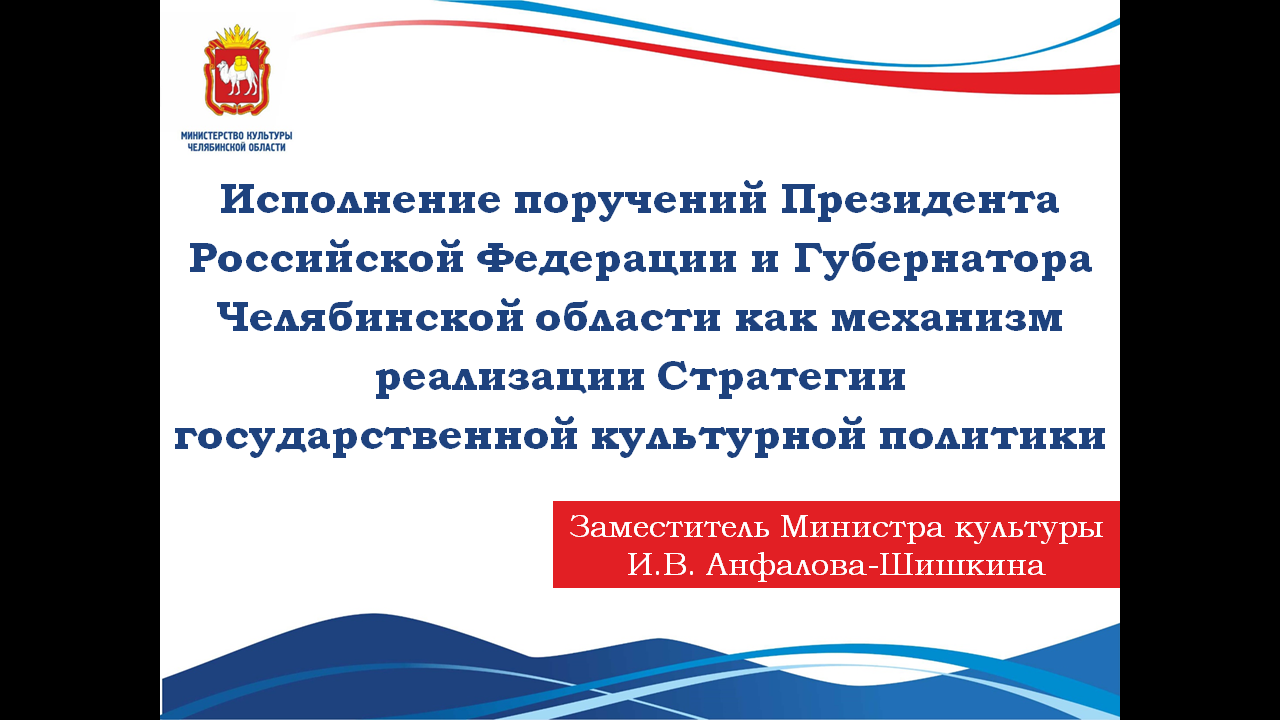 Планируемые результаты региональных проектов 
к 2024 году «Цифровая культура»
Создание одного виртуального концертного зала
Организация пяти онлайн-трансляций мероприятий, размещаемых на портале «Культура.РФ»
Создание шести мультимедиа-гидов по экспозициям и выставочным проектам, при посещении которых возможно получение информации о произведениях с использованием технологии дополнительной реальности
Капитальный ремонт и модернизация одного театра юного зрителя и одного Пополнение фонда оцифрованных изданий Национальной электронной библиотеки на 1120 книжных памятников
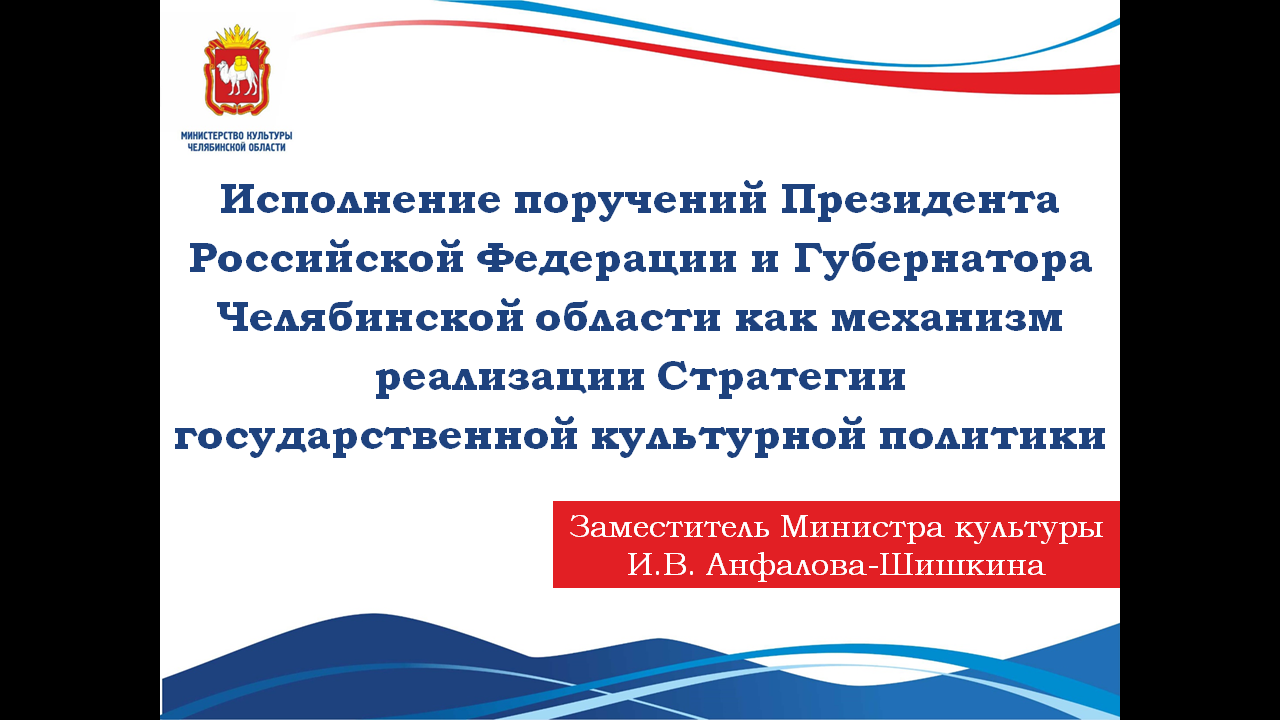 Спасибо за внимание!